I.C. PONTE – SICILIANO
SEZ O PLESSO RODARI
Docenti
DI MARZO ANNA
DEL GROSSO LAURA
LA DOMENICA
DELLE PALME
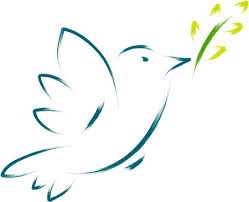